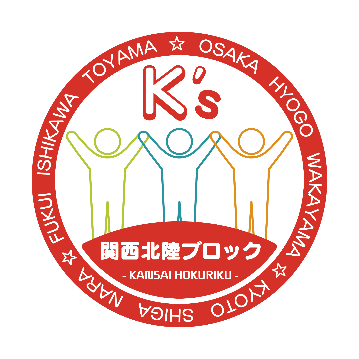 2021年度社会的課題推進委員会 自己紹介シート
○○  ○○（あだ名）
顔がわかる
写真を入れてね

（嫌な人はフリー素材の画像でもいいよ）
○○大学(○○キャンパス) ○○学部 ○○学科 ○年

出身：○○県○○市
＜社会的課題推進委員会に参加しようと思った理由＞

あああああああああああああああああああああああああああああああ
あああああああああああああああああああああああああああああああ
あああああああ。
＜社会的課題推進委員会で頑張りたいこと＞

あああああああああああああああああああああああああああああああ
あああああああああああああああああああああああああああああああ
あああああああ。
＜フリースペース＞

あああああああああああああああああああああああああああああああ
あああああああああああああああああああああああああああああああ
あああああああ。
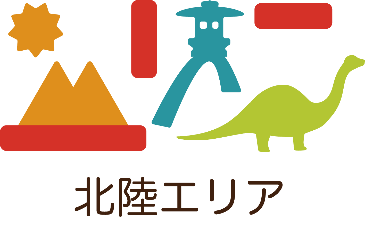 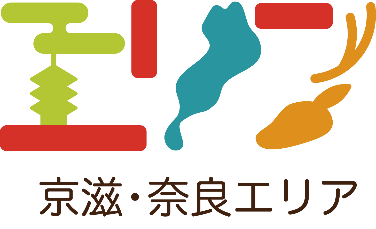 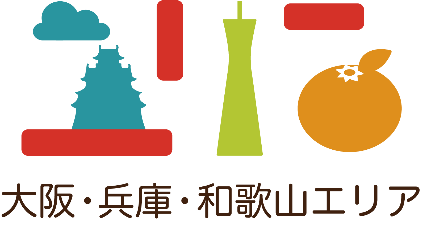 ※※このスライドは、送るときに削除してください※※
メールの件名を
「 【21社推】氏名（生協名）自己紹介シート」、
（代表者が取りまとめて送る場合は氏名を抜いてください。）

ファイル名を
「【21社推】氏名（生協名）自己紹介シート.pptx」にして、

（ピンク文字の部分は書き換えてください。）

大津侑希（おおつゆうき）　Otsu.Yuki@univ.coop

までお送りください。
自己紹介シートの提出締切は【4/10(土) 23:59】です。

※推進委員会の参加申込は【3/31(水) 23:59】です。


質問などありましたら、上記のメールアドレス（大津）まで
もしくは担当事務局までご連絡ください。
自己紹介シートは
自由に編集して大丈夫です◎
（フォントは飛ぶかもしれません）